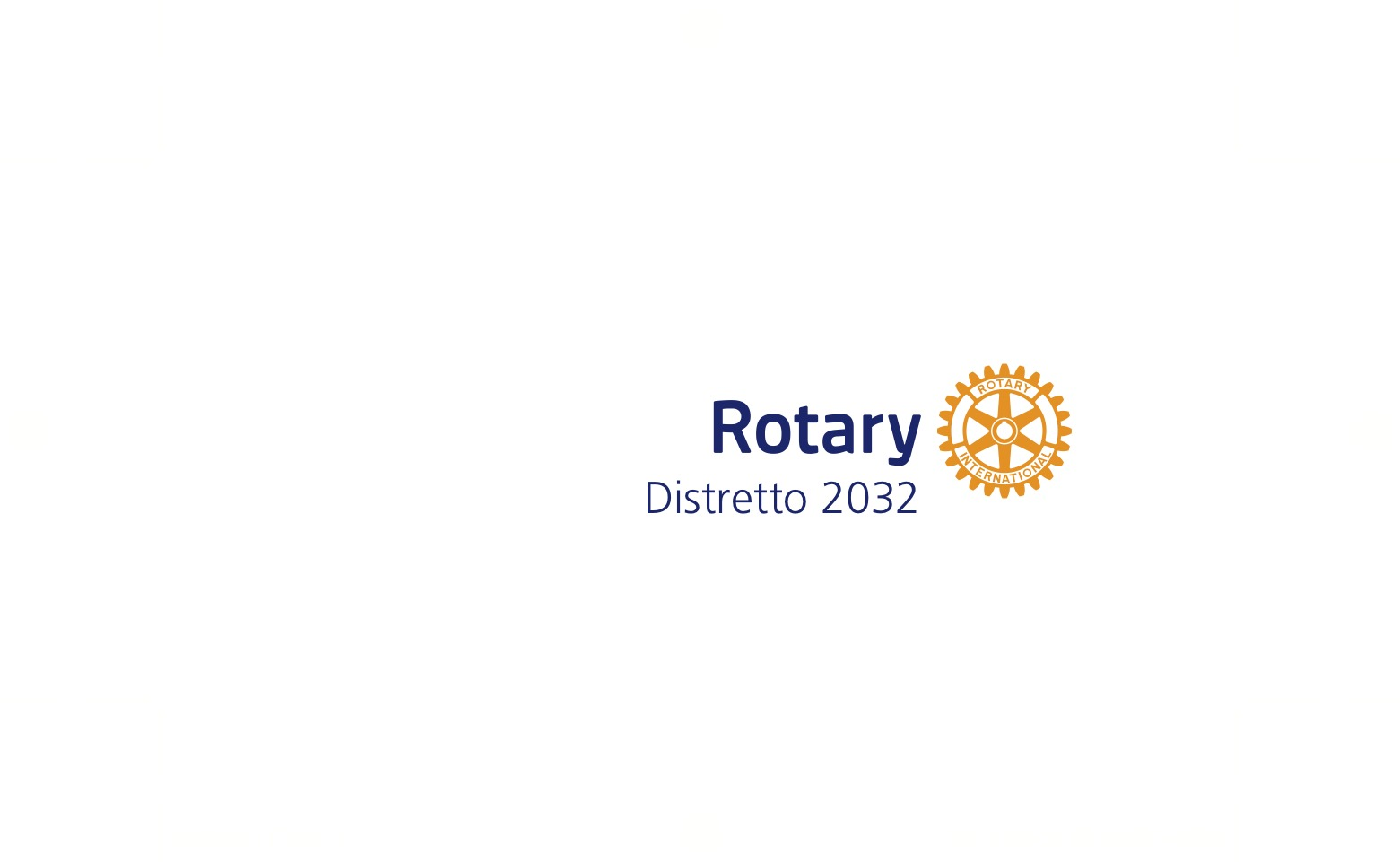 Un Mondo per Sempre
Salviamo l’ambiente
Filastrocca dell’Acqua
Tanti ruscelli giù per la china,                                                             
Bella quell’acqua saltarellina

Che cresce , ingrossa , si fa torrente 
E poi c’è pesca per tutta la gente

C’è un lago azzurro – grande parecchio –
Tu ci sei dentro , come allo specchio.
Che esca solo acqua che serve;
Quella che cresce se no si perde

Se guardi il cielo, se guardi il mare
Se guardi il monte sempre ti appare

Scendi giù in strada dopo la neve 
Eccola in terra. E’ bianca e si vede

Metti al mattino , un piede nel prato….
Eccoti trovi tutto bagnato

Freddo al mattino: la strada è bianca
E’ tutta brina quella che imbianca
Se grossi lampi solcano il cielo
Il temporale è come un velo
Tutto di gocce fitte e vicine

Ed anche il tuono si fa sentire
Così vedete cari bambini
Che ovunque è acqua : state vicini

E, usate sempre un bene puro
Così pensate al vostro futuro
Vedremo tre avventure di goccina

Nella prima goccina scopre l’importanza dell’acqua

Nella seconda goccina scopre l’inquinamento

Nella terza goccina insegna ad un bambino sprecone 
come si debba utilizzare correttamente l’acqua 

Guarda il video su: https://youtu.be/YMEyNuLn68I
Incontreremo
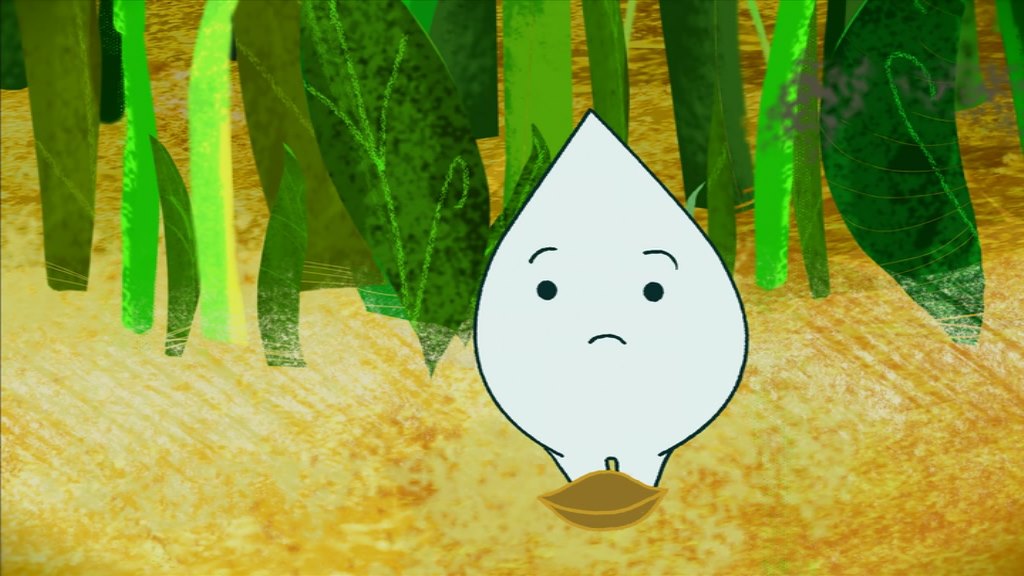 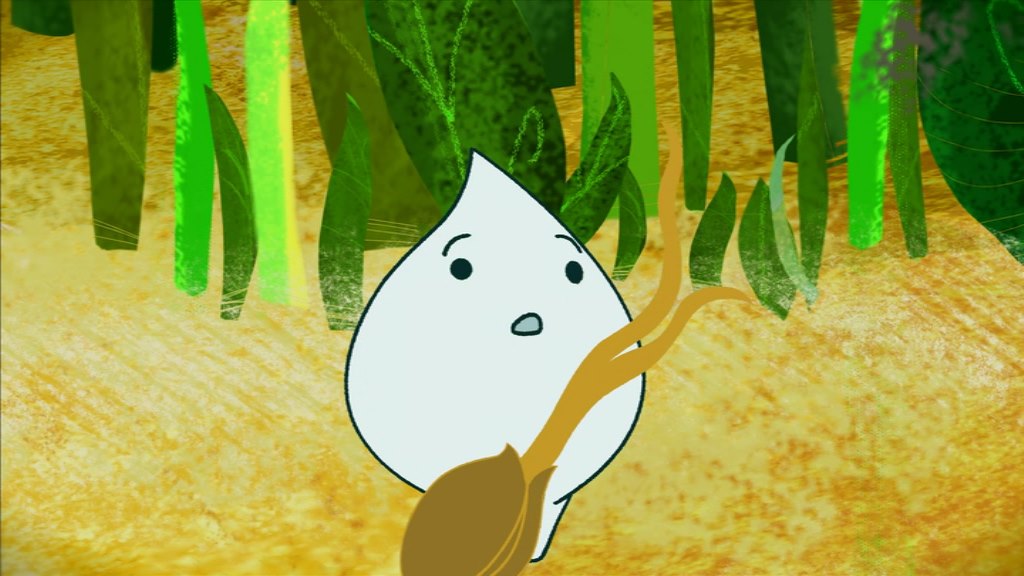 Goccina bagna il seme
Il seme germoglia
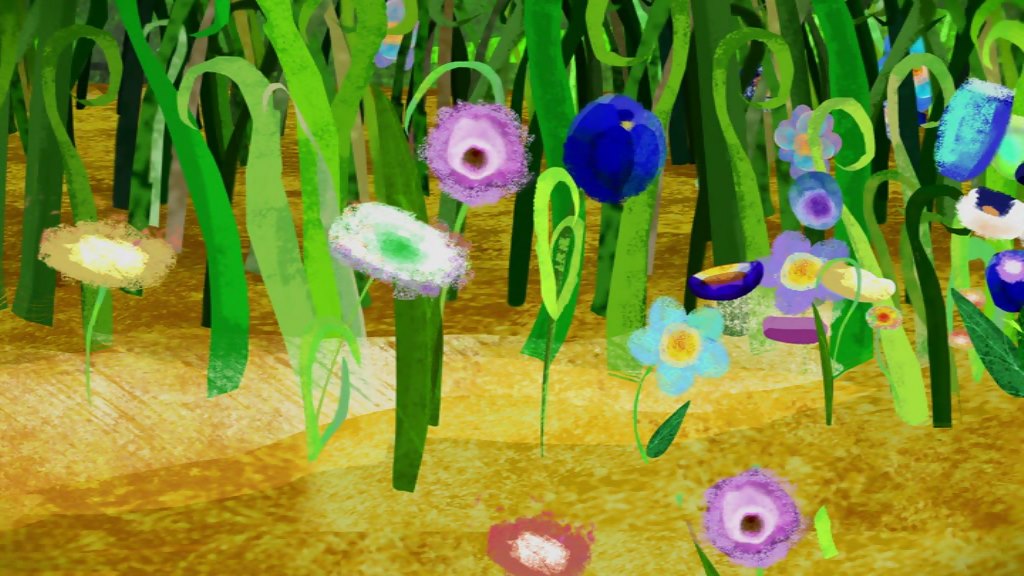 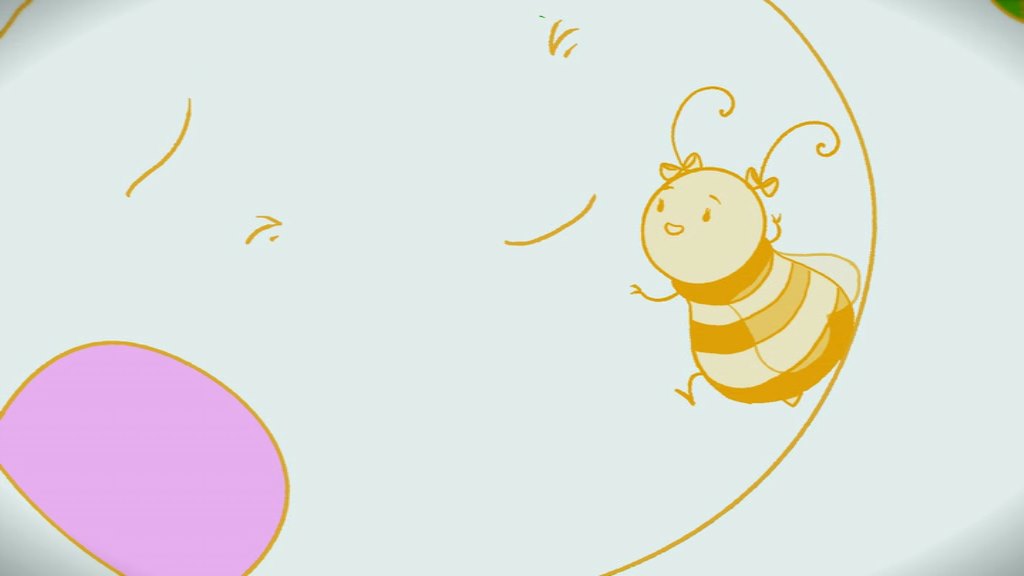 Spuntano dei bei fiori
L’ape succhia il nettare
Ed ancora
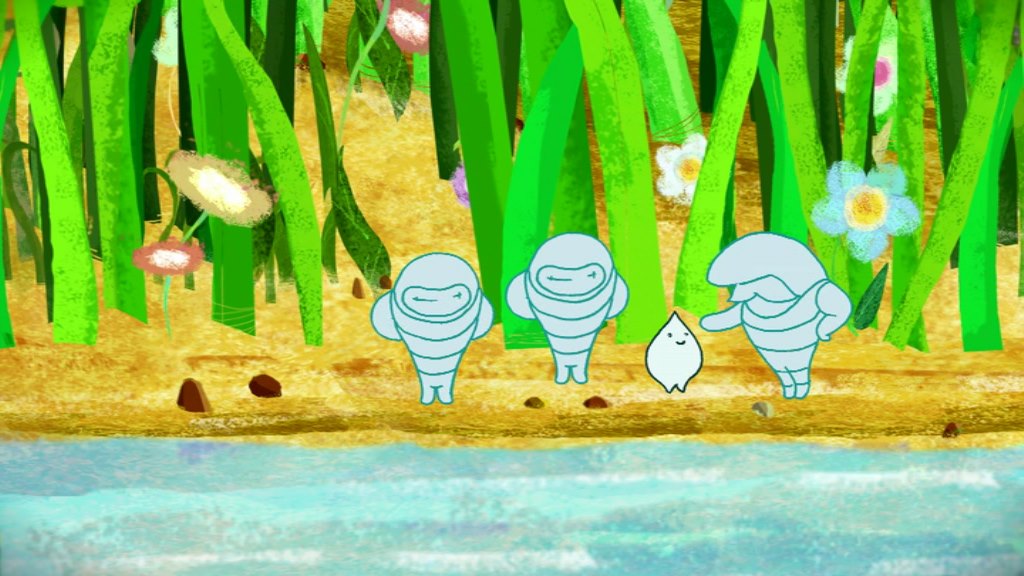 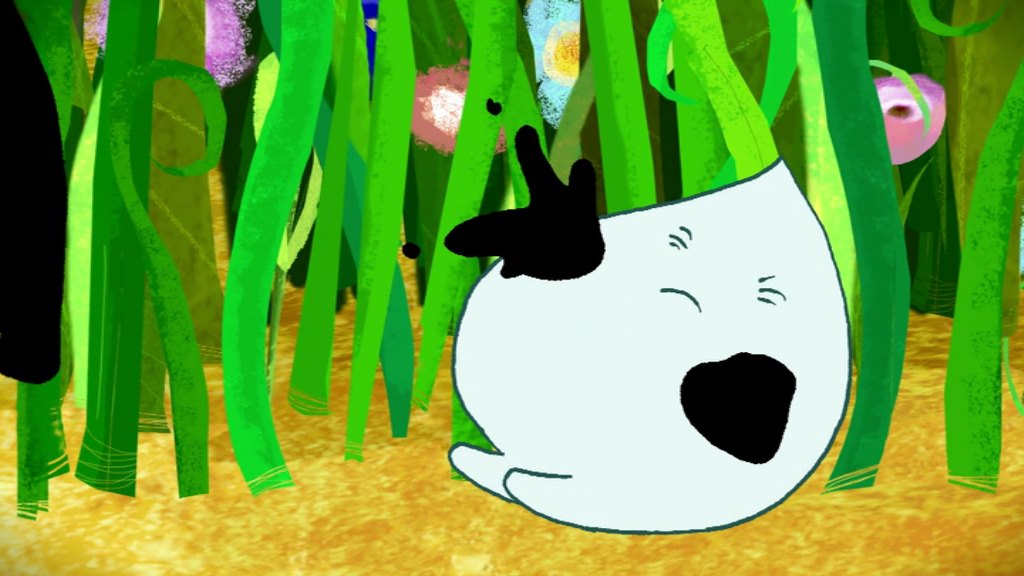 Goccina e la squadra ecologica
Acida : la goccia inquinata inquina goccina
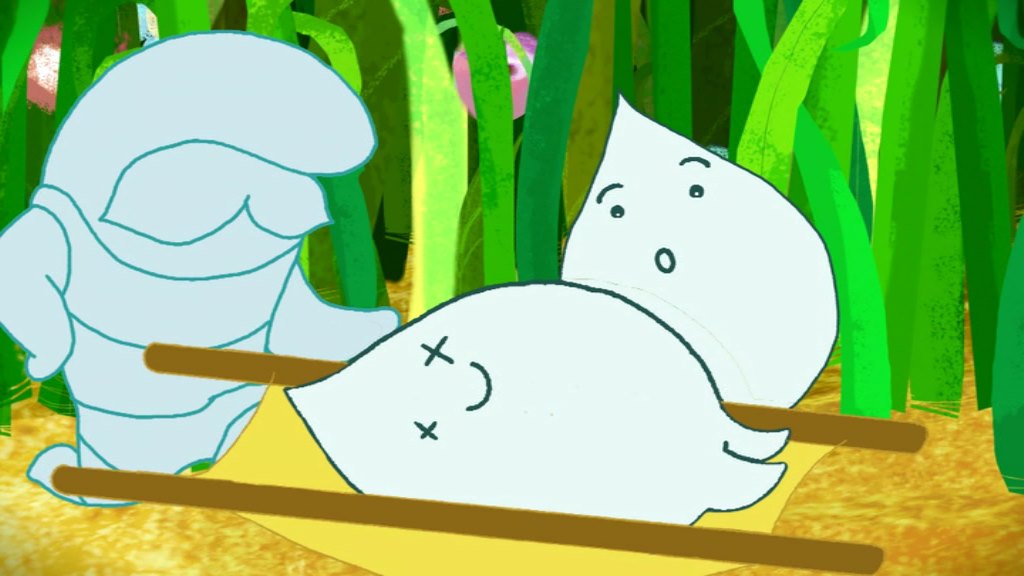 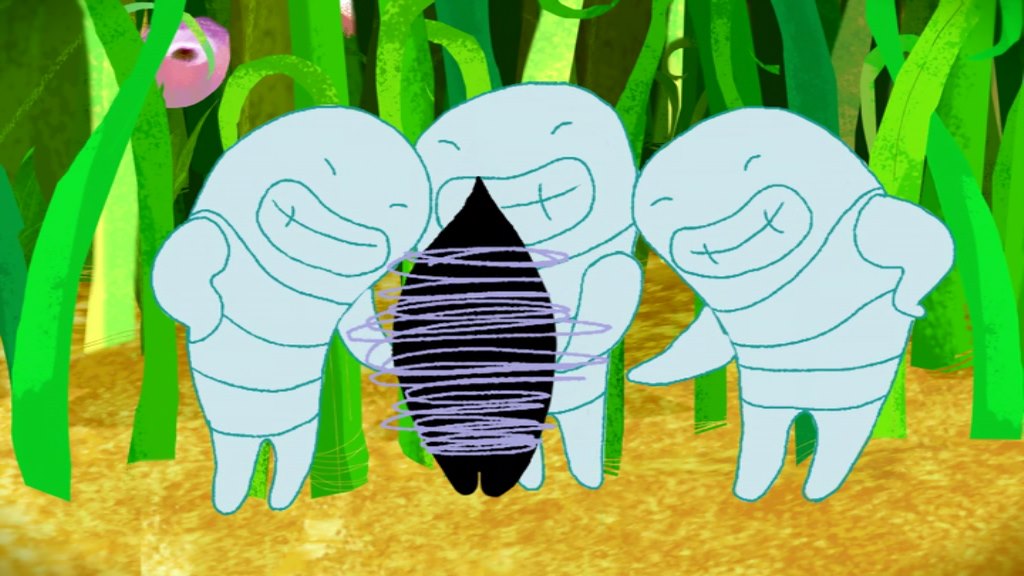 Goccina ripulita
Anche acida viene decontaminata
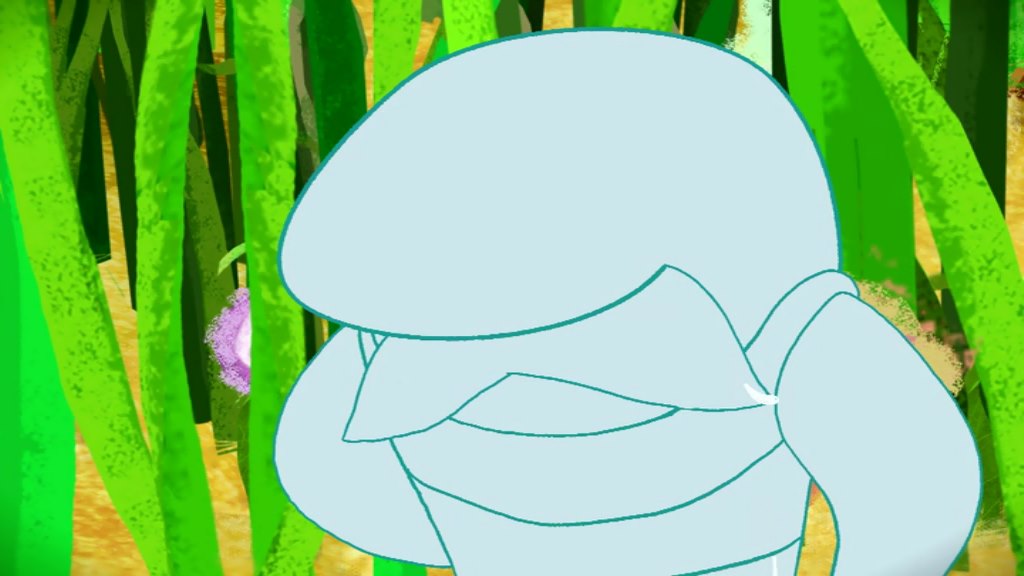 Capitan CARBONE
Il bambino Sprecone
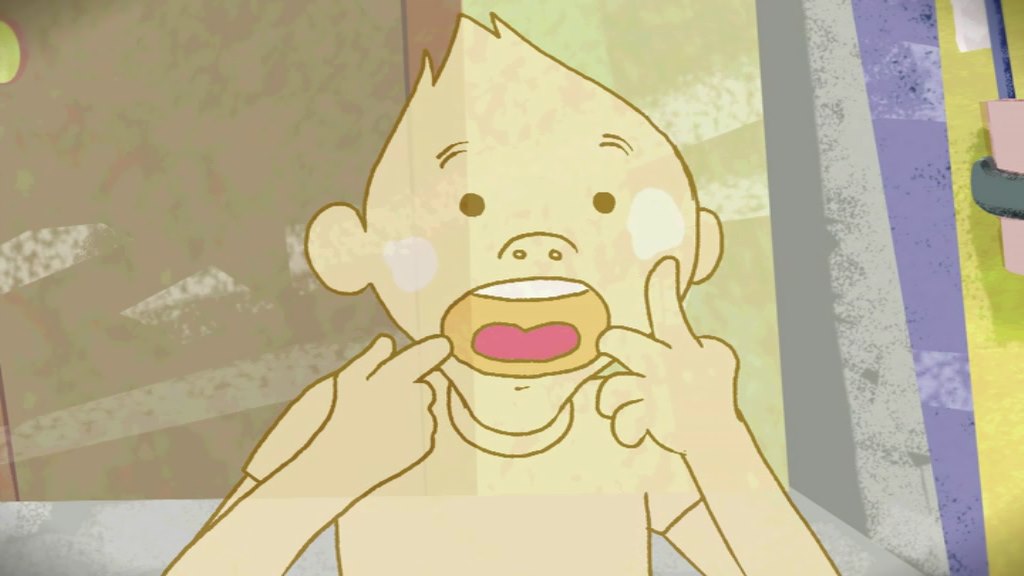 Carletto si lava i denti con il rubinetto aperto
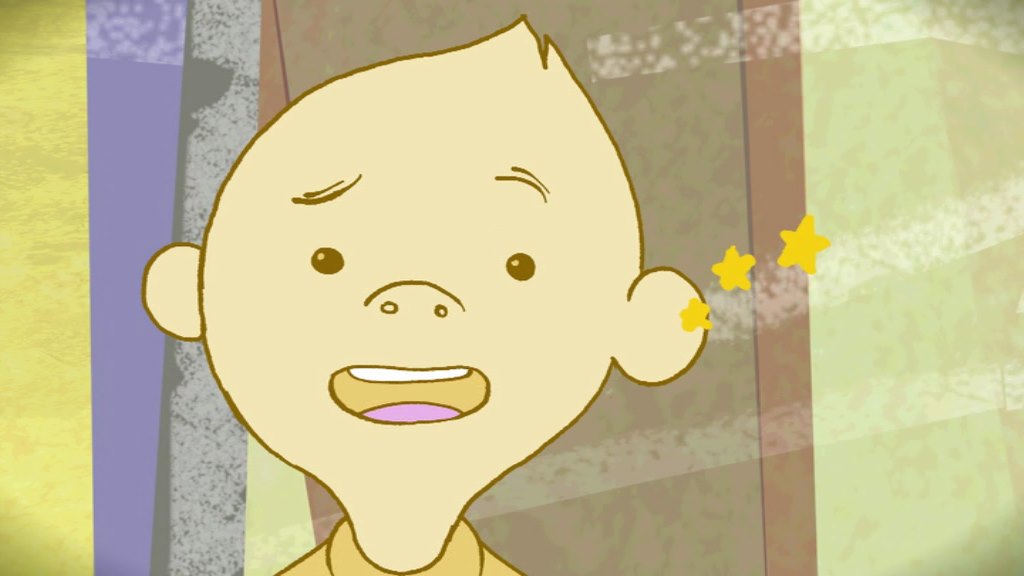 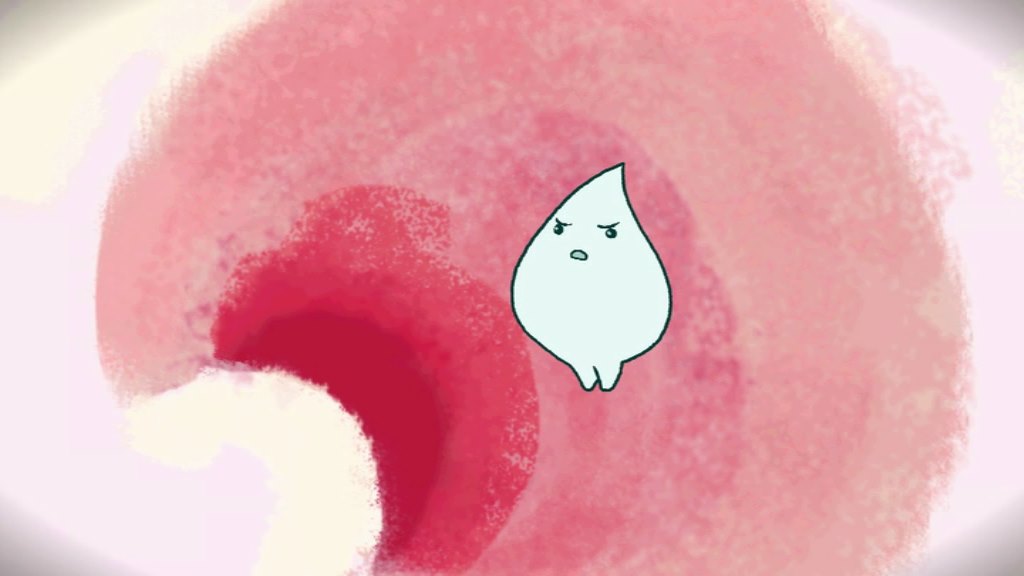 Carletto riceve un avviso acustico
Goccina parla nell’orecchio di Carletto
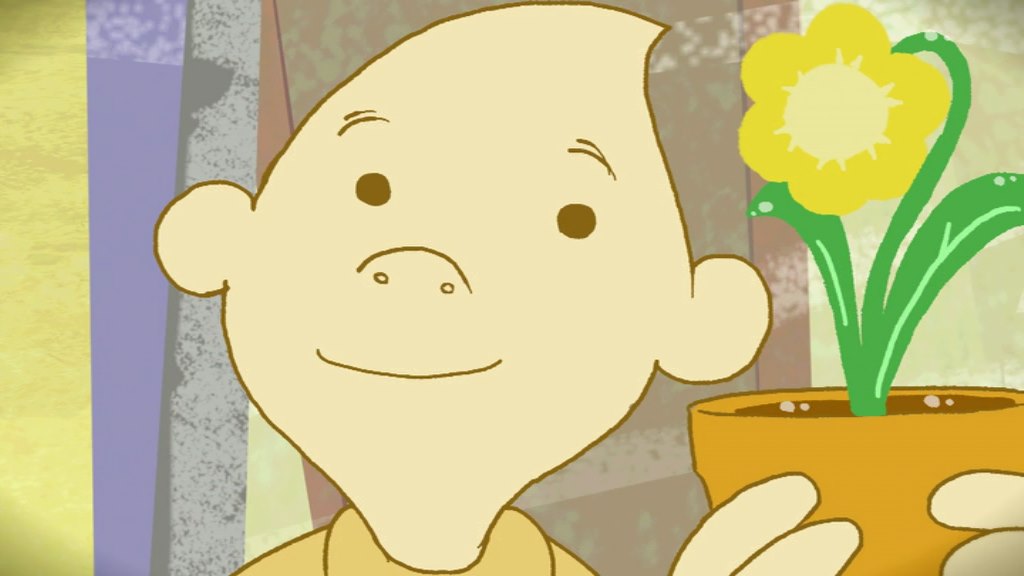 Carletto con Goccina fa sbocciare un fiore
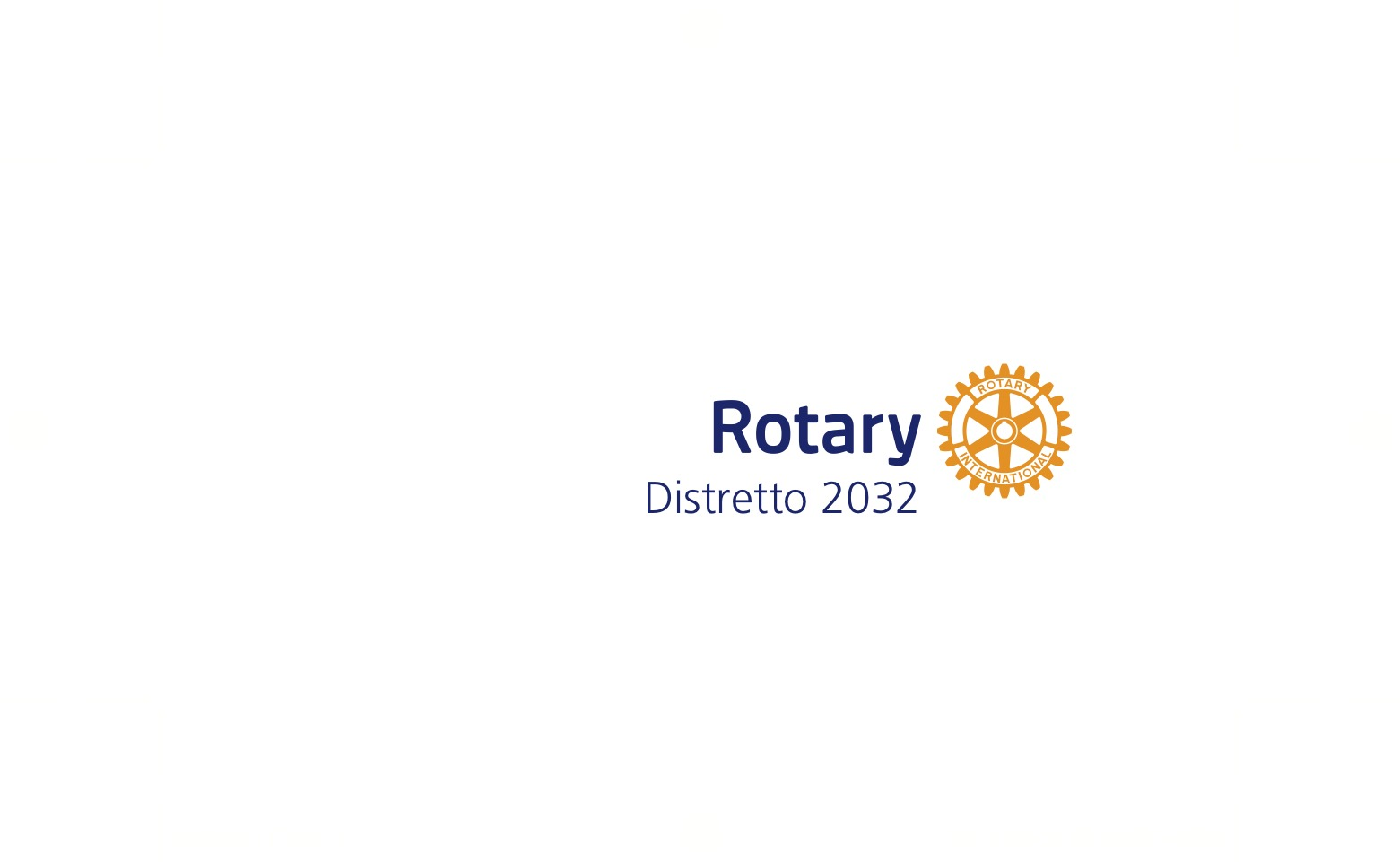 Il Cartone Animato
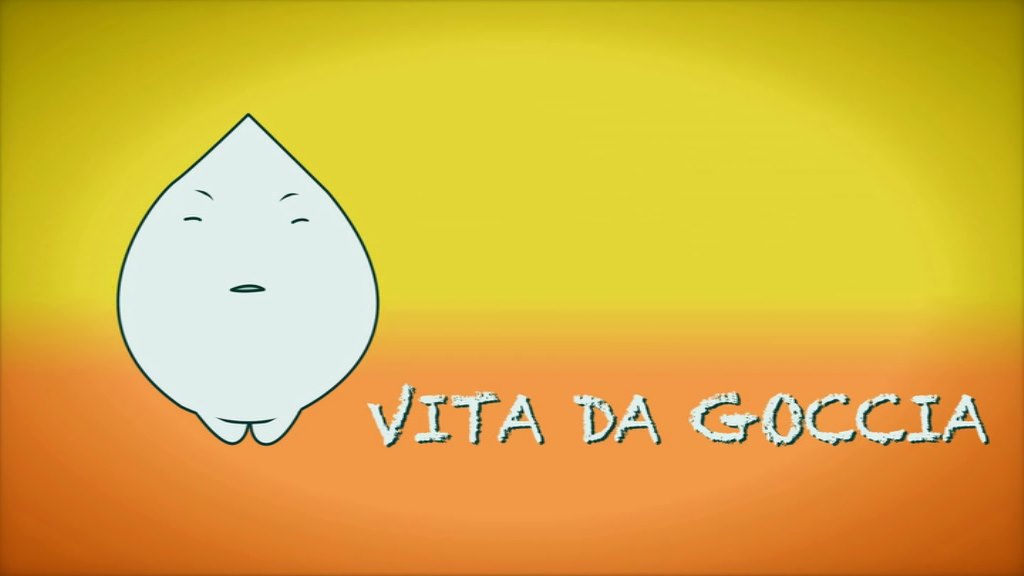 Scritto e diretto 
Carlotta Givo e Riccardo Penasso
Ma noi cosa Sappiamo dell’acqua
Nei Mari
Nei Laghi
Negli Stagni
In natura si trova ovunque
Nel Cielo
Nei Fiumi
Acqua
È indispensabile
Alla VITA
Odore
Superficie
Terrestre
Ricopre  tre quarti della
L’Acqua
Non ha
colore
Forma
Si rinnova attraverso
Ciclo dell’acqua
Fusione
condensazione
Che prevede quattro fasi
solidificazione
Evaporazione
Lo sapevate che anche San Francesco  d’Assisi ha parlato di acqua 
 nel «Cantico delle Creature»
……..Laudato sii ,mio Signore, per sora acqua
La quale è molto utile , e  umile , e preziosa e casta
Riuscite a spiegare, con l’aiuto dell’insegnante, perché San Francesco usa quei quattro aggettivi?
Utile, umile, casta e pura

Goccina, nel cartone animato, indica il perché!!!!
Sai chi era Gabriele Dannunzio?
L’acqua nella poesia
ACQUA
Acqua di monte
Acqua di fonte
Acqua piovana
Acqua sovrana
Acqua che odo
Acqua che lodo
Acqua che squilli
Acqua che brilli
Acqua che canti e piangi
Acqua che ridi e muggi,
Tu sei la vita e sempre, sempre fuggi
                                                                      Gabriele Dannunzio
Commenta la poesia con i tuoi compagni
Scrivi una breve poesia sull’acqua
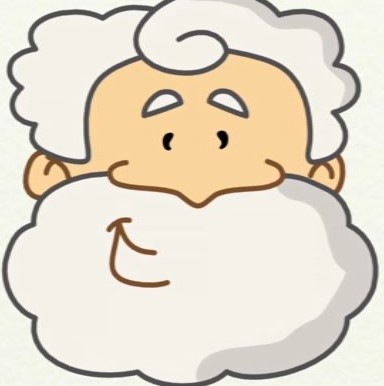 Anche Tu puoi fare qualcosa 
per rispettare l’ ACQUA
Dieci piccole regole
Chiudi sempre bene il rubinetto: piccola goccia vuol dire grande spreco

Riempi un bicchiere d’acqua per lavare i denti , non lasciare mai il rubinetto aperto

Non buttare a terra mai rifiuti o immondizie a terra o nell’acqua

Mentre insaponi le mani chiudi il rubinetto

Quando fai la doccia non stare molto tempo sotto l’acqua corrente

Ricorda che facendo la doccia consumi 1/3 dell’acqua consumata per fare il bagno
7  Se a tavola avanzi dell’acqua, usala per innaffiare le piante

8 Chiedi a papà di mettere un frangi flusso al rubinetto, consumerai meno acqua

9 Chiedi a papà di mettere in bagno una vaschetta con due pulsanti: quando fai pipì potrai usare la metà dell’acqua

10 Ricorda a mamma di usare la lavatrice e lavastoviglie a pieno carico e con ciclo economico: tutto sarà pulito ed avrà risparmiato acqua e corrente elettrica
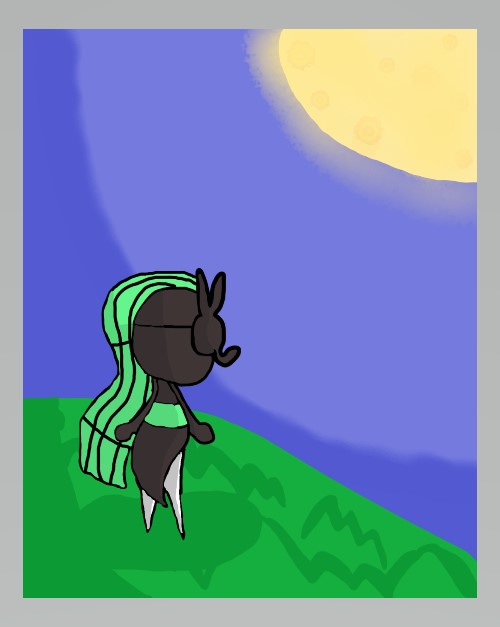 Parliamo di
ARIA
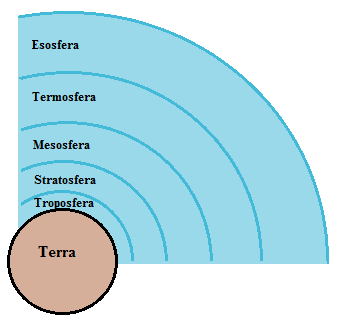 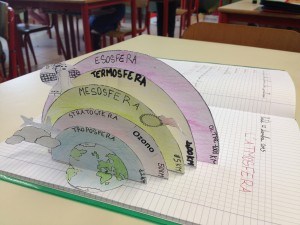 strati dell’atmosfera
L'aria è un miscuglio di sostanze aeriforme (gas e vapori) che costituisce l’atmosfera terrestre2]
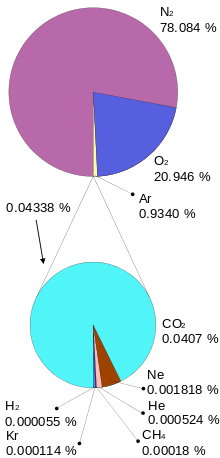 È un componente essenziale per la vita della maggior parte degli organismi animali e vegetali e in particolare per la vita umana,  per cui la sua salvaguardia è fondamentale
Aiuto mi manca l’ossigeno
Le piante, gli animali e l'uomo, hanno bisogno dell'ossigeno presente nell'aria per vivere. 

Senza ossigeno non si respira , quindi, si muore.

 L'aria, è indispensabile alla vita solo per questo motivo?.
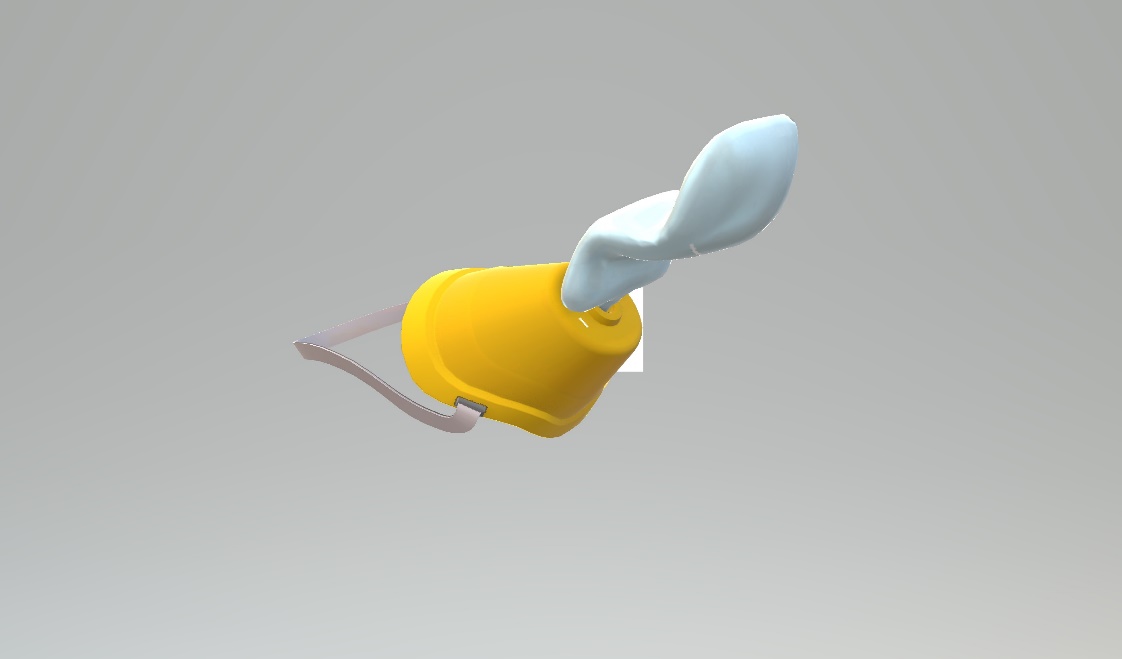 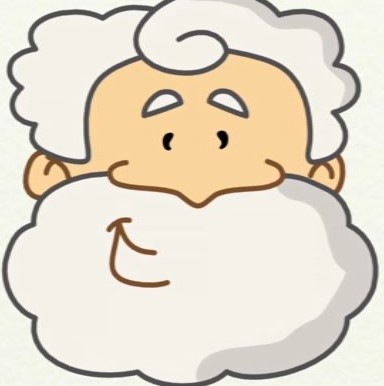 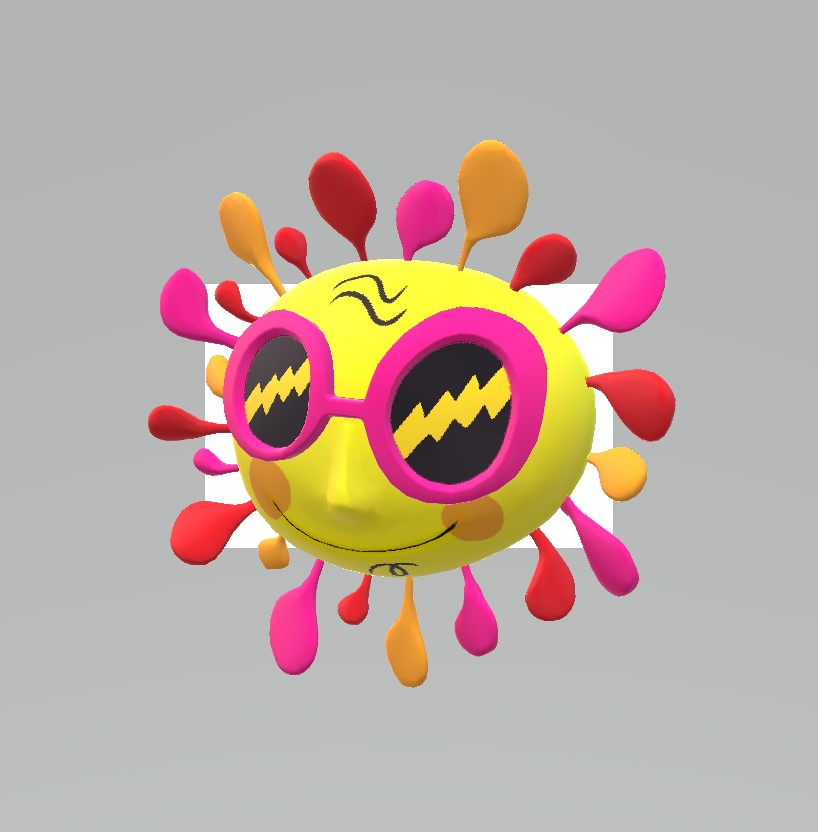 Il Sole emette tre tipi di raggi:





 i raggi ultravioletti, cioè quei raggi che ci fanno abbronzare;

la luce, che ci permette di vedere;

i raggi infrarossi che ci riscaldano.
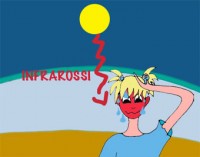 Dove è posizionato l’Ozono?
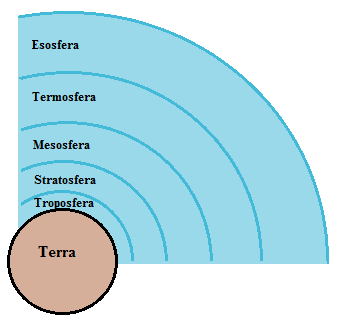 La Stratosfera è uno degli strati di cui si compone l’Atmosfera
Qui si trova uno strato di ozono, un gas formato da ossigeno, che è molto importante per la salute degli esseri viventi.

Infatti, i raggi ultravioletti possono essere causa di problemi alla:
 vista, 

alla pelle 

 malformazioni sui nascituri.
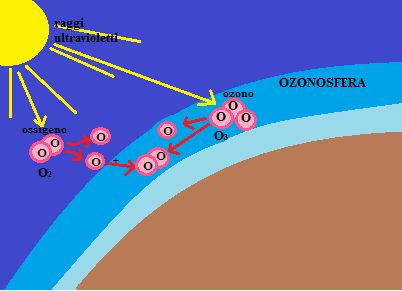 L'Ozonosfera è in grado di assorbire il 90% dei raggi ultravioletti.
I raggi ultravioletti possono essere pericolosi per gli esseri viventi.

Lo strato dell'ozono svolge l'importante funzione di assorbire tali raggi, impedendo loro di giungere fino alla Terra. 

L’inquinamento dell’aria, ed in particolare l'uso di alcuni gas, ha ridotto lo strato di ozono e ha creato alcuni grossi buchi, soprattutto in corrispondenza dei Poli del pianeta. Per questo si parla di buco dell'ozono
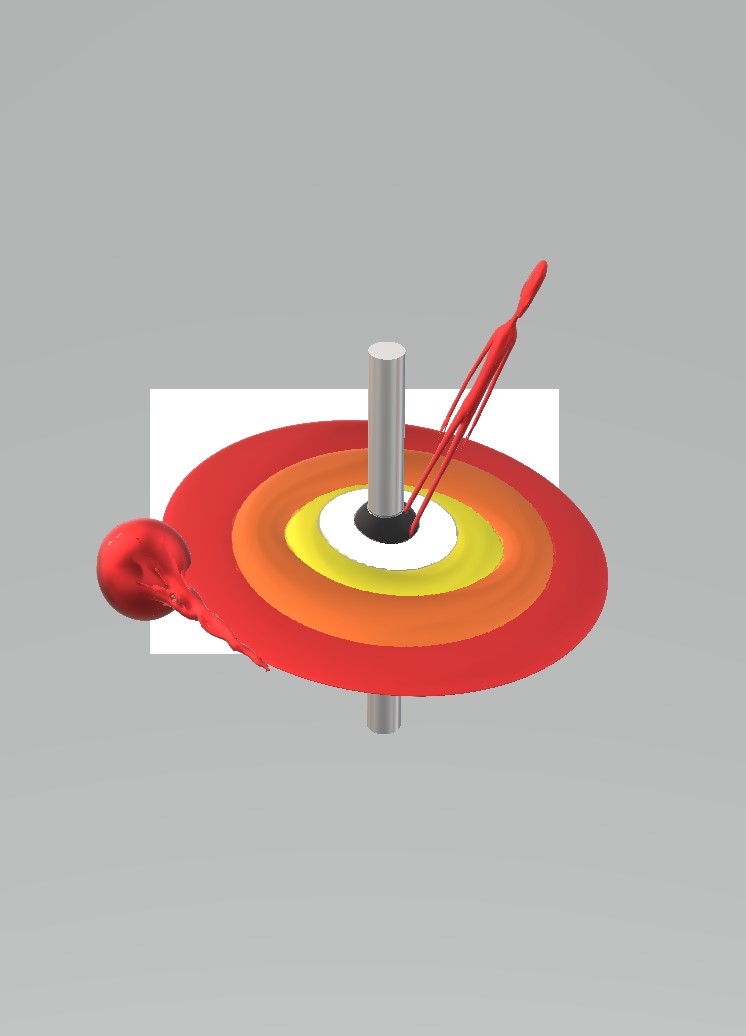 Il buco dell’Ozono
Cause del buco dell’Ozono



Gas contenuti nelle bombolette spray






Gas contenuti negli impianti di refrigerazione
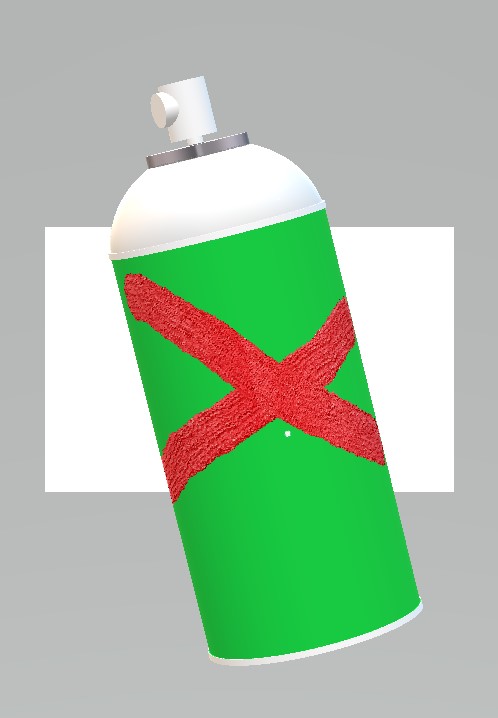 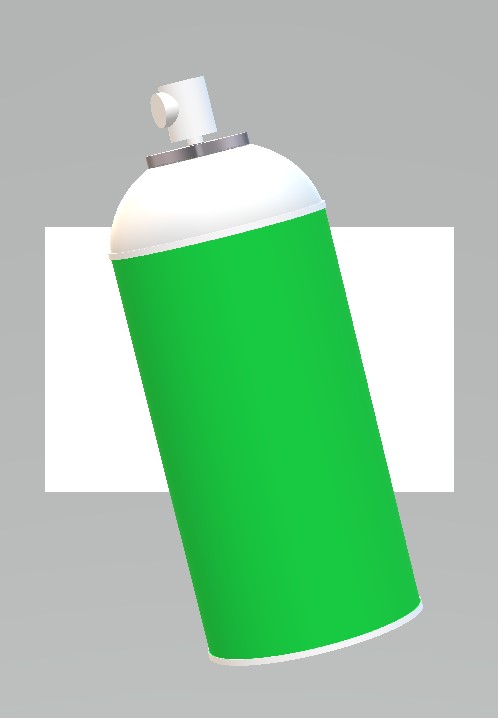 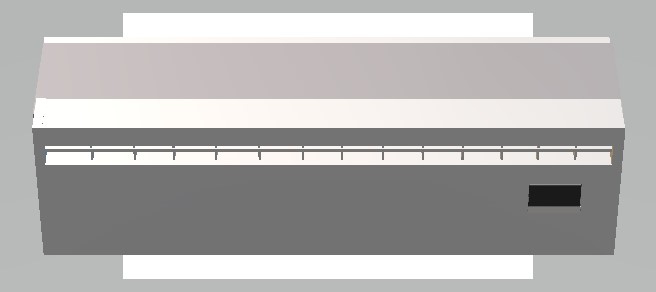 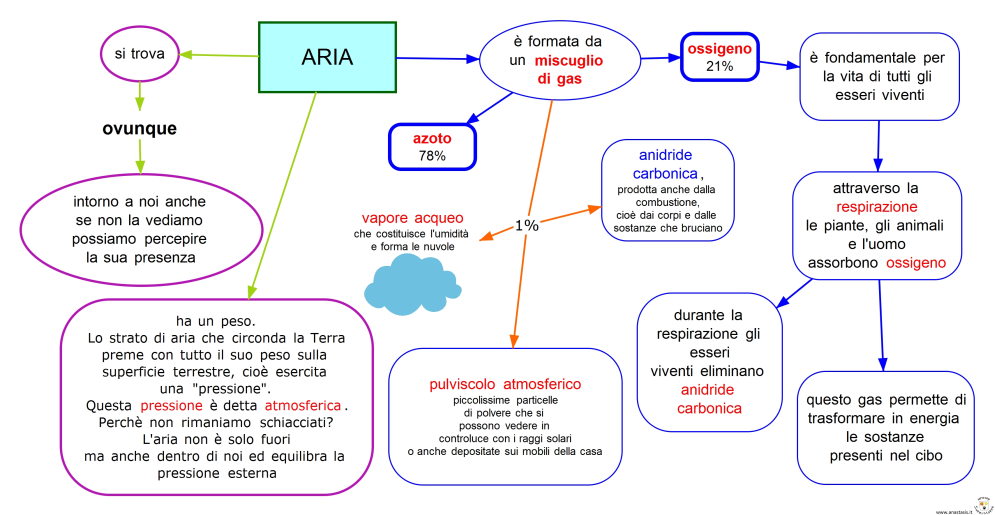 La qualità dell’aria ha un impatto importante sull’eco sistema e sulla salute umana.

Cos’ è l’ecosistema? E’ l’insieme degli organismi viventi e della materia non vivente che interagiscono in un determinato ambiente costituendo un sistema autosufficiente e in equilibrio dinamico (lago, stagno, savana, ecc.).

  Alcuni esempi di ecosistema
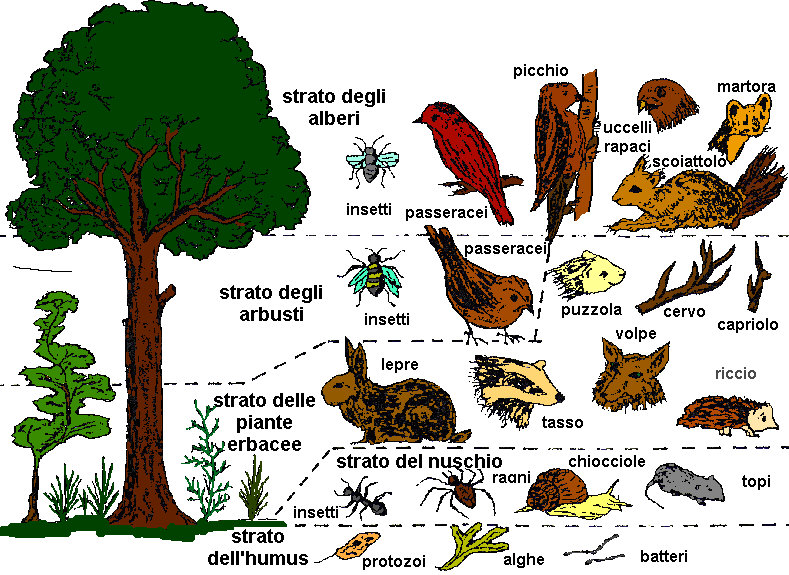 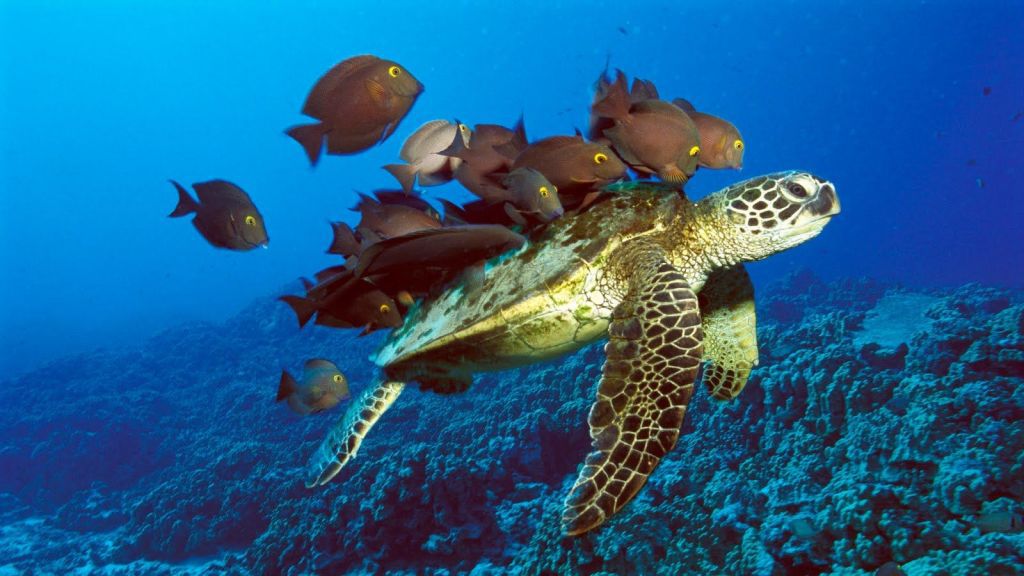 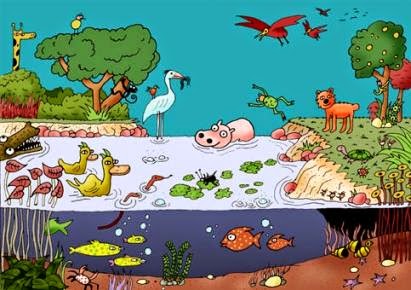 .
 Il fattore più importante per determinare la qualità dell'aria è la sua composizione. In particolare:
la percentuale di azoto e ossigeno presenti nell'aria sono praticamente costanti e corrispondono insieme al 99% della composizione dell'aria secca,
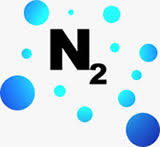 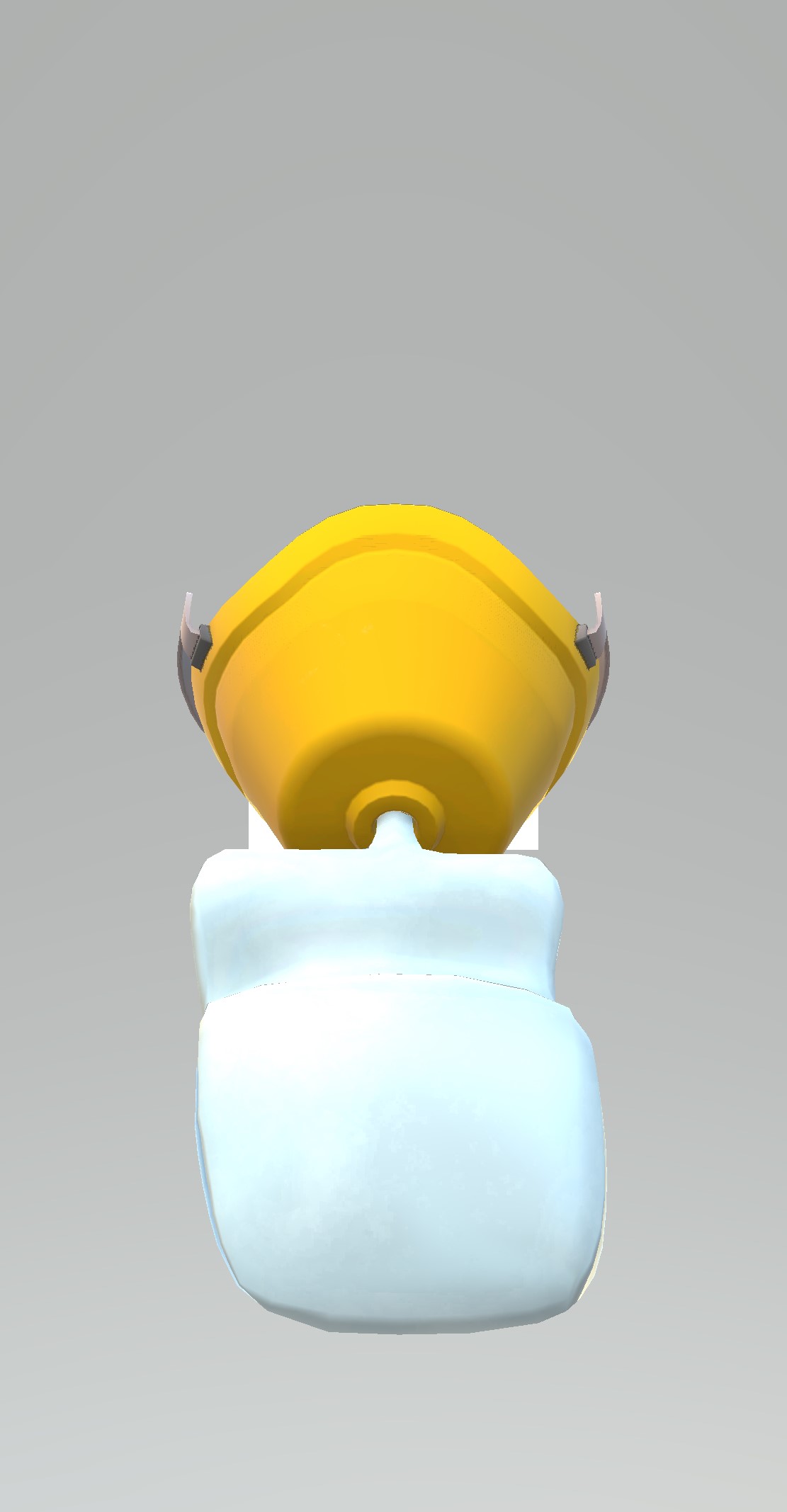 +
= 99%
Ossigeno
Azoto
Gli inquinanti presenti nell'aria sono presenti in piccole quantità, misurabili in termini di parti per milione (ppm) o parti per miliardo (ppb). 

Tra questi inquinanti si annoverano:
 composti organici volatili: associati al traffico
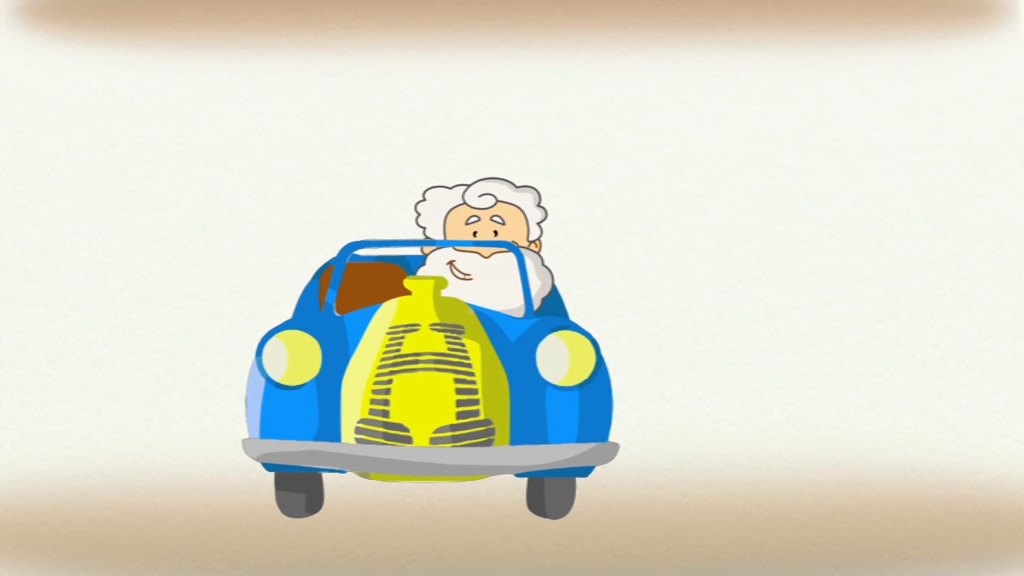 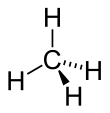 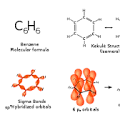 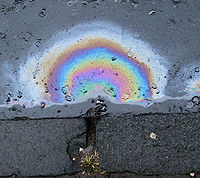 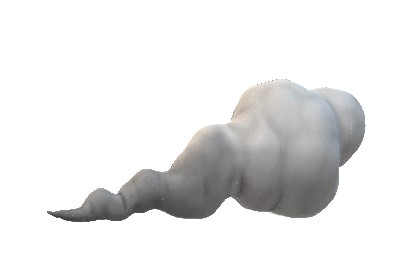 Benzene
metano
Gasolio sull’asfalto
Solventi per la verniciatura
Il fattore più importante per determinare la qualità dell'aria è la sua composizione. Quali sono gli elementi che compongono l’aria?
L'immissione di taluni gas in atmosfera può innescare il processo di acidificazione, il gas più importante che porta all'acidificazione è il biossido di zolfo SO2. Le emissioni di ossidi di azoto che vengono ossidati per formare acido nitrico sono di crescente importanza a causa di controlli più rigorosi sulle emissioni di composti contenenti zolfo. L'emissione stimata si aggira intorno ai 70 Tg all'anno, sotto forma di SO2 proveniente dalla combustione di combustibili fossili e dall'industria, 2,8 Tg da incendi e fra i 7 e gli 8 Tg per anno emessi dai vulcani[8].
I principali fenomeni naturali che contribuiscono all'immissione di gas nell'atmosfera sono le emissioni dei vulcani; Nei casi di massiva attività vulcanica si sono osservate precipitazioni con acidità anche a pH 2.
 La principale fonte biologica dei composti contenenti zolfo viene identificata nel solfuro di dimetile;
 L'acido nitrico in acqua piovana invece è una fonte importante di azoto fissato per la vita vegetale, a volte prodotto anche dall'attività elettrica nell'atmosfera, come per esempio le scariche dei fulmini, depositi acidi sono stati infine individuati nei ghiacci perenni[9].
I suoli delle foreste di conifere risultano molto acidi, ciò si deve alla naturale decomposizione degli aghi, questo fenomeno non deve essere confuso con l'attività umana.
Composti di zolfo e di azoto possono anche essere immessi nell'ambiente da attività umane, quali per esempio: la produzione di elettricità, le fabbriche e veicoli a motore, le centrali elettriche a carbone risultano fra le più inquinanti. Inoltre, l'industria animale svolge un ruolo importante, in quanto risulta responsabile di quasi i due terzi di tutte le emissioni di ammoniaca prodotta da attività antropiche, la quale contribuisce significativamente al fenomeno dell'acidificazione[10].
Gas Serra
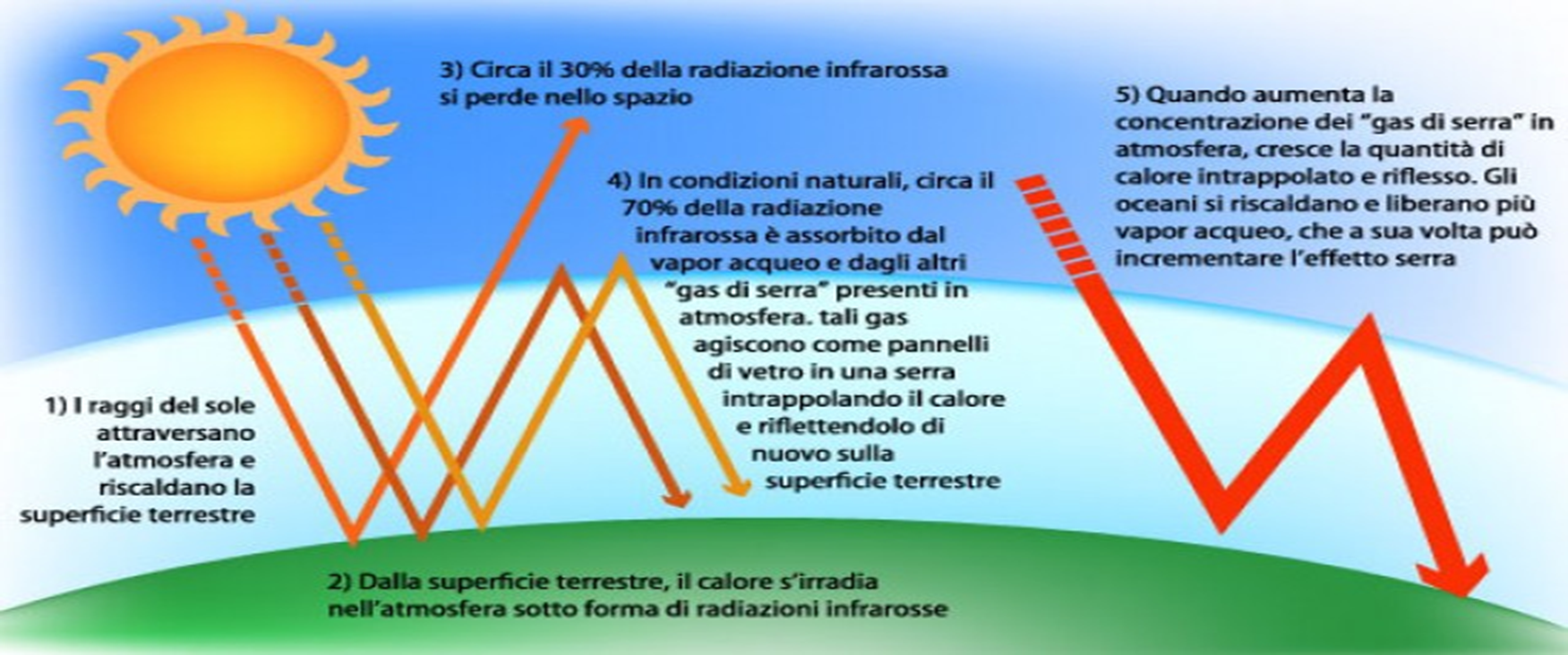 GAS SERRA
 anidride carbonica 
metano 
 clofluorocarburi (CFC)
]
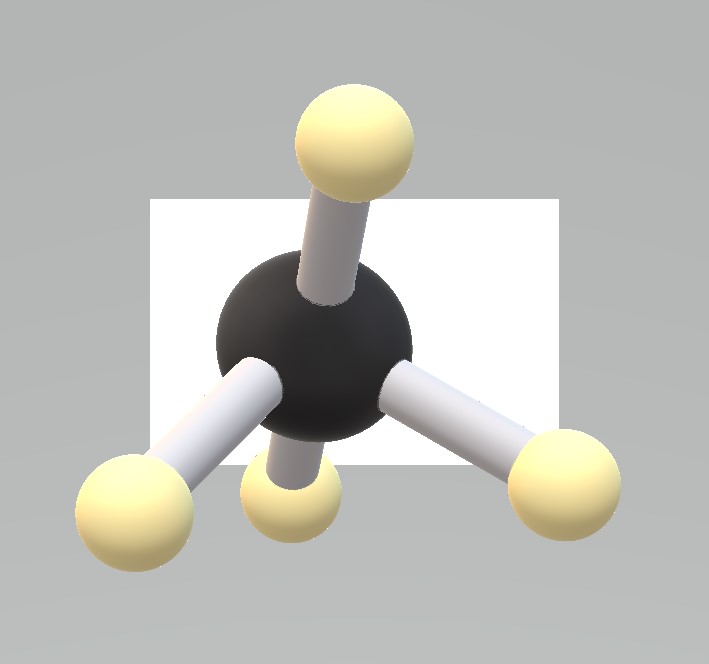 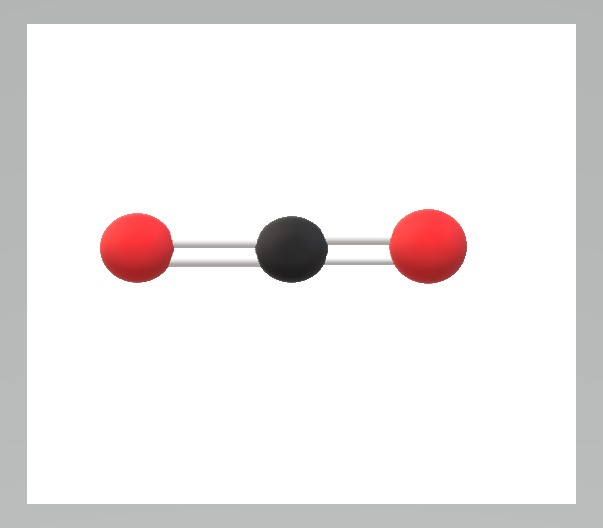 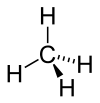 Metano
CO₂  Anidride Carbonica
Gas Serra
NOx responsabili delle piogge acide, che provocano notevoli danni alle foreste;
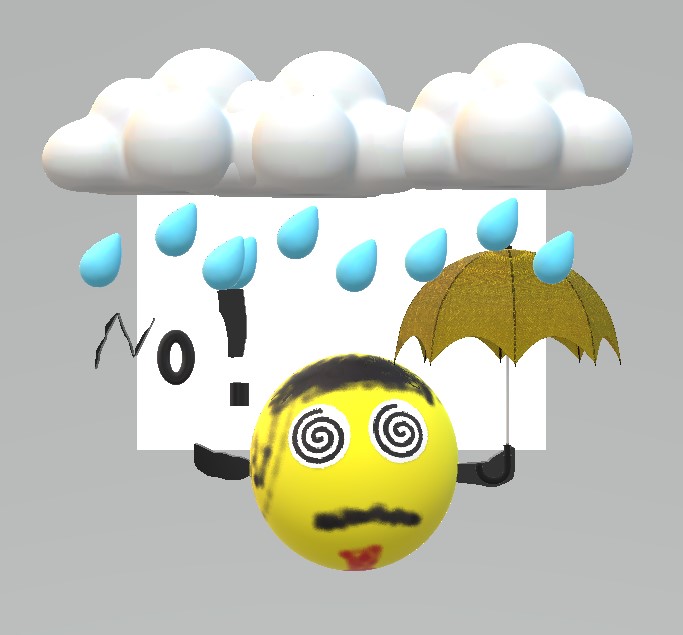 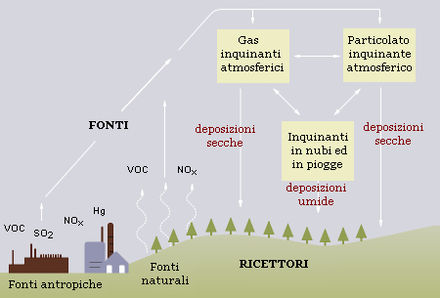 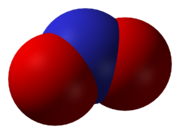 La figura rappresenta il biossido di azoto NO₂
Di che colore sono gli atomi di azoto e quelli dell’ossigeno?
1
La struttura della figura è uguale a quella n1?

Se si spiega il motivo

Se no  spiega il motivo

Saresti capace di scrivere la formula della figura 2
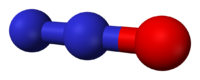 2
La deforestazione o l'allevamento del bestiame possono contribuire notevolmente all'aumento delle emissioni di gas serra
Perché ? Racconta le motivazioni
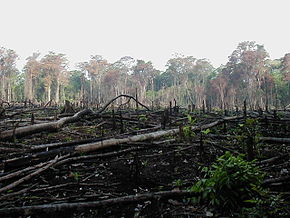 Le flatulenze animali sono responsabili di quasi la metà delle emissioni di gas serra mondiali.(  Immissione di gas metano)

I disboscamento fa sì che si riduca l’assorbimento da parte degli alberi della CO₂

Nelle attività umane i gas serra sono prodotti, principalmente, da:
 Ricorso a combustibili fossili (petrolio, carbone ecc.), impiegati, ad esempio a scopo energetico, per il riscaldamento degli edifici, nei sistemi di produzioni industriale e nei trasporti; essi sono i principali responsabili dell'emissione in atmosfera di anidride carbonica (CO2);
 
Processo di smaltimento dei rifiuti che producono fumi, polveri sottili No e Co₂
Utili accorgimenti da ricordare ai genitori

Tener il riscaldamento di casa con una temperatura massima di 20° C

Tenere sotto controllo i fumi della caldaia facendola visionare da un tecnico delle caldaie
 
Aggiornare il libretto caldaia

Utilizzare con più frequenza i mezzi pubblici

Controllare i fumi di scarico della macchina cambiando una volta di più i filtri dell’aria

Effettuare la raccolta differenziata dei rifiuti

Richiedere alle autorità preposte l’implementazione del verde urbano

Mangiare carne in quantità moderata